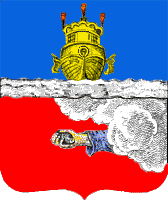 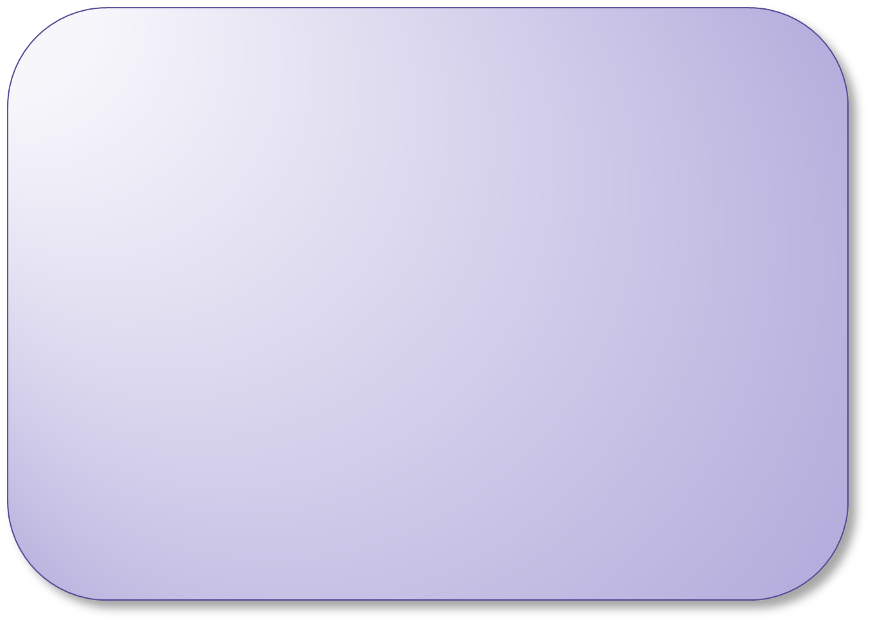 БЮДЖЕТ ДЛЯ ГРАЖДАН К РЕШЕНИЮ ЗЕМСКОГО СОБРАНИЯ ВАРНАВИНСКОГО МУНИЦИПАЛЬНОГО РАЙОНА 
«О РАЙОННОМ БЮДЖЕТЕ НА 2020 ГОД И НА ПЛАНОВЫЙ ПЕРИОД 2021 И 2022 ГОДОВ»
«Бюджет для граждан» – информационный  сборник, который познакомит население района с основными положениями главного финансового документа Варнавинского муниципального района – районного  бюджета, а именно  проекта районного бюджета на 2020 год и на плановый период 2021 и 2022 годов. В  сборнике в доступной форме представлено описание доходов, расходов бюджета и их  структуры, приоритетные направления расходования бюджетных средств, объемы бюджетных ассигнований, направляемых на финансирование социально-значимых мероприятий в сфере образования, социальной политики и занятости населения, культуры, сельского хозяйства и в других сферах.
	«Бюджет для граждан» нацелен на широкий круг пользователей – всех граждан Варнавинского муниципального района , интересы которых в той или иной мере затронуты районным бюджетом.
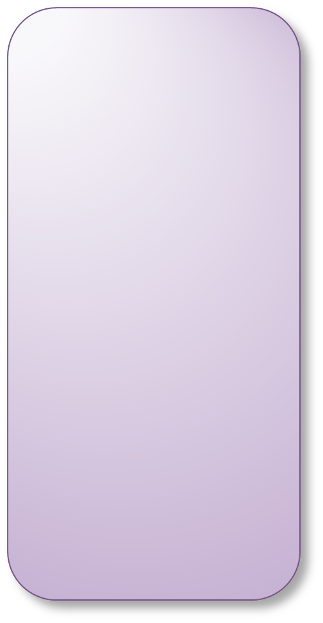 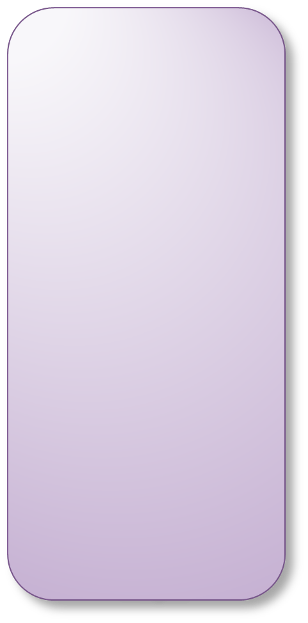 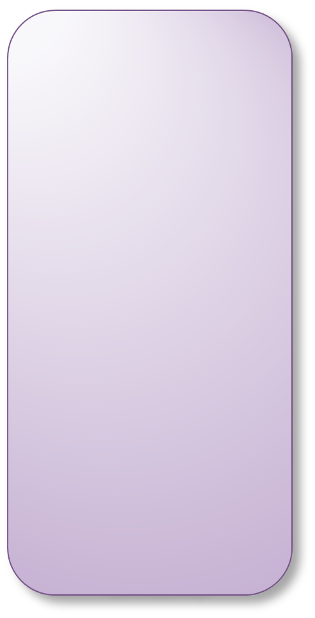 Неналоговые доходы  
Поступления от уплаты пошлин и сборов , установленных законодательством РФ ( доходы от использования государственного имущества , плата за негативное воздействие на окружающую среду , штрафы за нарушение законодательства  и др.)
Налоговые доходы  

Поступления от уплаты налогов , установленных Налоговым кодексом РФ
 ( налог на прибыль организаций, налог на доходы физических лиц , налог на имущество организаций , акцизы и др.)
Безвозмездные поступления
Поступления от других бюджетов бюджетной системы , граждан и организаций 
( межбюджетные трансферты в виде дотаций, субвенций, субсидий,
поступления от юридических и физических лиц кроме  налоговых и неналоговых доходов)
Государственные расходы — денежные средства, направляемые на финансовое обеспечение задач и функций государства и местного самоуправления.
Расходы бюджетов в зависимости от их экономического содержания делятся на текущие и капитальные.
Текущие расходы бюджетов — часть расходов бюджетов, обеспечивающая текущее финансирование органов государственной власти, оказание государственной поддержки другим бюджетам и отдельным отраслям экономики в форме дотаций, субсидий и субвенций на текущее финансирование.
Капитальные расходы бюджетов — часть расходов бюджетов, обеспечивающая инновационную и инвестиционную деятельность; средства, предоставляемые в качестве бюджетных кредитов на инвестиционные цели юридическим лицам; расходы, при осуществлении которых создается или увеличивается имущество, находящееся в собственности государства.
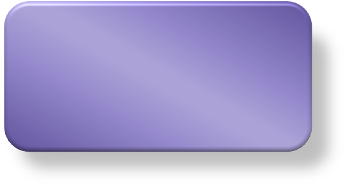 Бюджет  муниципального района
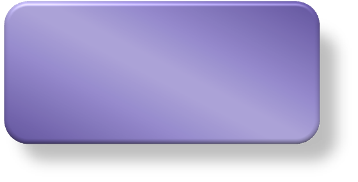 Бюджет  городского поселения
р.п.Варнавино
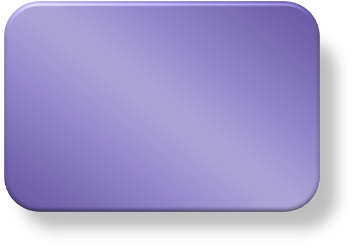 Бюджеты  сельских поселений :
Богородский
Восходовский
Михаленинский
Северный
Шудский
90 населенных пунктов
КОНСОЛИДИ-РОВАННЫЙ
  БЮДЖЕТ
  ВАРНАВИН-СКОГО  МУНИЦИПА-ЛЬНОГО РАЙОНА
Бюджет Варнавинского муниципального района составляется на 3 года и основывается на :
ПОСЛАНИЕ ПРЕЗИДЕНТА РОССИЙСКОЙ ФЕДЕРАЦИИ ФЕДЕРАЛЬНОМУ  СОБРАНИЮ
ОСНОВНЫЕ НАПРАВЛЕНИЯ БЮДЖЕТНОЙ И НАЛОГОВОЙ ПОЛИТИКИ ВАРНАВИНСКОГО МУНИЦИПАЛЬНОГО РАЙОНА НА 2020 И ПЛАНОВЫЙ ПЕРИОД 2021 И 2022ГОДОВ
ПРОГНОЗ СОЦИАЛЬНО-ЭКОНОМИЧЕСКОГО РАЗВИТИЯ ВАРНАВИНСКОГО МУНИЦИПАЛЬНОГО РАЙОНА НА 2020 ГОД И ПЛАНОВЫЙ ПЕРИОД 2021 И 2022 ГОДОВ
ПРОГНОЗ СОЦИАЛЬНО-ЭКОНОМИЧЕСКОГО РАЗВИТИЯ ВАРНАВИНСКОГО МУНИЦИПАЛЬНОГО РАЙОНА НА 2020ГОД И ПЛАНОВЫЙ ПЕРИОД 2021 И 2022 ГОДОВ
МУНИЦИПАЛЬНЫЕ ПРОГРАММЫ ВАРНАВИНСКОГО МУНИЦИПАЛЬНОГО РАЙОНА
Обеспечение сбалансированности и долгосрочной устойчивости консолидированного и областного бюджетов области
Повышение эффективности государственного управления
Увеличение налогового потенциала области за счет налогового стимулирования деловой активности в регионе, привлечения инвестиций, реализации высокоэффективных инвестиционных проектов
Повышение эффективности и оптимизация бюджетных расходов
Повышение качества оказываемых государственных услуг
Развитие и совершенствование системы финансового контроля и контроля в сфере закупок
Создание условий для исполнения органами местного самоуправления закрепленных за ними полномочий, а также создание стимулов для повышения качества управления муниципальными финансами
Безусловное исполнение всех принятых обязательств
Программный бюджет отличается от традиционного тем, что все  или почти все расходы включены в программы и каждая программа  своей целью прямо увязана с тем или иным стратегическим итогом  деятельности ведомства.
		Программное бюджетирование представляет собой методологию планирования, исполнения и контроля за исполнением бюджета, обеспечивающую  взаимосвязь процесса распределения расходов с  результатами от реализации  программ, разрабатываемых на основе стратегических целей, с учетом приоритетов  государственной политики, общественной значимости ожидаемых и конечных  результатов использования бюджетных средств.
		Районный бюджет на 2020 год и на плановый период 2021 и 2022годов сформирован на основе 11 муниципальных программ.
		Непрограммные расходы- не вошедшие в мероприятия муниципальных программ, в том числе на содержание отдельных органов исполнительной власти, муниципальных учреждений и другие
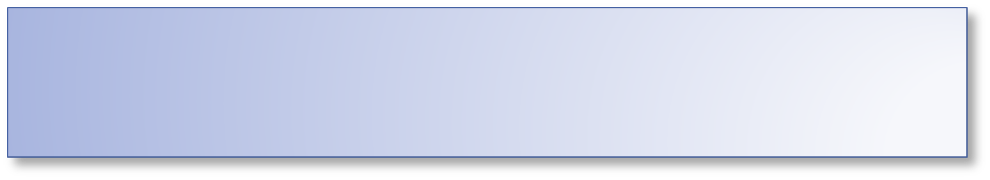 Бюджетные ассигнования программы будут направлены на :
-Мероприятия по предупреждению и ликивдации чрезвычайных ситуаций -485,0 т.руб. или 262,4%  к 2019году
- содержание ЕДДС – 6124,0 т.руб.
- целевой финансовый резерв -200,0 т.руб.
Увеличение ассигнований произошло в связи с увеличением расходов  на  обслуживание РАСЦО.
На 2021 год расходы по программе составят  5472,3 т.руб, на 2022 год  5461,1т.руб.
Изменение ассигнований произошло в связи с увеличением объема финансовой поддержки из вышестоящего бюджета.
. На 2021год расходы по программе составят 5125,5 т.руб, на 2021 год 5121,0т.руб.
Бюджетные ассигнования в рамках программы будут направлены:
 
- Проведение семинаров, конференций, организация летних экологических лагерей,  проведение рейдов по охране животного и растительного мира по сохранению рыбного богатства в период нереста, всего 189,5 т.руб. или 100,0% к 2019 году.
На 2021 год расходы по программе составят 189,5 т.руб, на 2022 год 189,5 т.руб.
Бюджетные ассигнования в рамках программы будут направлены:
 
мероприятия  на развитие предпринимательства, внутреннего и въездного туризма, развитие торговли, сохранение, возрождение и развитие народных художественных промыслов – 455.0 т.руб., 100,0% к 2019 году.
На 2021год расходы по программе составят 455,0 т.руб, на 2022 год 455,0 т.руб.
Бюджетные ассигнования в рамках программы будут направлены на:
 
обследование земельных участков и объектов недвижимости,  работы по освобождению земельных участков, ,  улучшение технических характеристик муниципального имущества, повышение технической базы в целях эффективного управления муниципальным  имуществом и земельными ресурсами – 553,5 тыс. рублей, что составляет 156,6% к уровню 2019 года.
На 2021 год расходы по программе составят 376,6 т.руб, на 2022год 376,6т.руб.
Бюджетные ассигнования в рамках программы будут направлены на:
 
на проведение физкультурно-массовых мероприятий среди различных категорий населения,  проведение физкультурных и спортивных мероприятий, планируемых к проведению на территории Варнавинского района в 2020 году, всего 500,0 т.руб. или 151,5% к 2019 году.Увеличение произошло в связи с увеличением  проводимых физкультурных и спортивных .мероприятий 
На 2021 год расходы по программе составят 330,0 т.руб, на 2022 год 330,0 т.руб.
В 2020 году на данную муниципальную программу ланируется напрвить 37980,2 т.руб, что составляет 116,1% к первоначальному плану 2019 году, что обусловлено увеличением финансовой помощи бюджетам поселений.
Бюджетные ассигнования в рамках программы будут направлены на:
- на предоставление дотаций и иных межбюджетных трансфертов бюджетам поселений -27981,1 или 122,6% к 2019году. 
- на содержание финансового управления -9999,1 т.руб. или 101,1% r 2019 году .
На 2021 год расходы по программе составят 35676,7т.руб, на 2022 год  35775,2 т.руб.
Бюджетные ассигнования в рамках программы будут направлены на:
- мероприятия в сфере культуры и кинематографии 200,0 т.руб или 133,3 % к 2019 году
- предоставление субсидий на выполнение муниципальных заданий бюджетным учреждениям культуры -55499,7 т.руб. или 101,5% к 2019 году.
Изменение объемов ассигнований с сторону увеличения связано с  доведением заработной платы низкооплачиваемых работников до минимального размера оплаты труда.
На 2021 год расходы по программе составят 55438,5т.руб, на 2022 год  56604,7 т.руб.
Бюджетные ассигнования в рамках программы будут направлены на:
 
-общее образование -132046,8 или 96,0 % к 2019 году .
 -дошкольное образование-66581,6 или 105,4 % к 2019 году 
-дополнительное образование- .22425,6 или 104,8% к 2019 году
- прочие учреждения ( ЦБ,ХЭС,логопед,ИДК)-26388,2 т.руб. или 109,9 % к 2019году 
-  содержание аппарата РУО – 5032,9 т.руб. или 105,31% к 2019 году. , в т.ч. за счет областного бюджета- 1088,6 т.руб.
- реализация мероприятий по воспитанию детей и молодежи - 941,3т.руб. или 102,9%  к 2019 году
- компенсация части род.платы- 2101,9 т.руб. или 97,9% к 2019году
Изменение объемов ассигнований с сторону увеличения связано с  доведением заработной платы низкооплачиваемых работников до минимального размера оплаты труда.
На 2021 год расходы по программе составят 257813,1т.руб, на 2022 год  261196,9 т.руб.
На данную муниципальную программу планируется направить 2893,7 т.руб., что составляет 118,8% к первоначальному плану 2019 года.
Бюджетные ассигнования в рамках программы будут направлены на :
- предоставление субсидии ТК «Наш край» в сумме 770,0 т.руб.
-предоставление субсидии редакции газеты Новый путь -2123,7 т.руб.
На 2021год расходы по программе составят 2279,3 т.руб, на 2022 год  2336,8 т.руб.
Бюджетные ассигнования в рамках программы будут направлены на :
профилактику правонарушений в Варнавинском районе -118,1 т.руб., что составляет 100% к уровню 2019года.
На 2021 год расходы по программе составят 118,1 т.руб, на 2022 год  118,1 т.руб
Местонахождение : 606760, Нижегородская область, р.п.Варнавино, пл.Советская д.1
Начальник финансового управления :
 Серебрякова  Наталья Викторовна
Контактный телефон : (883158) 3-56-47
Адрес электронной почты : fovarnav@mail.ru
График работы : понедельник-четверг  с 8-00 до 17-00      
Пятница –с 8-00 до 16-00
Перерыв на обед : с 12-00 до 13-00
Выходные дни : суббота-воскресенье